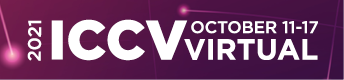 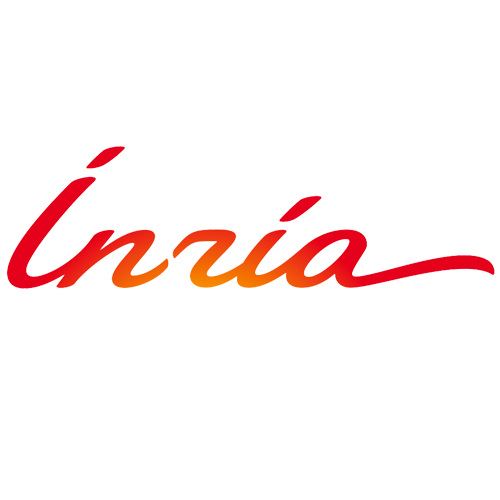 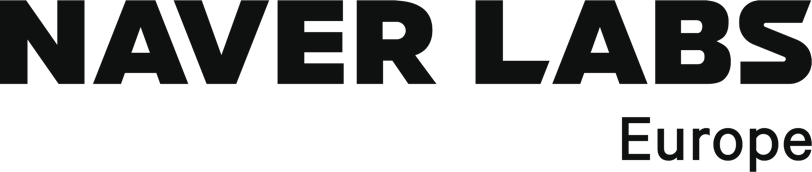 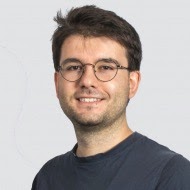 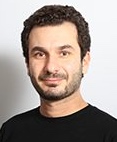 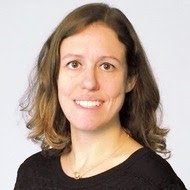 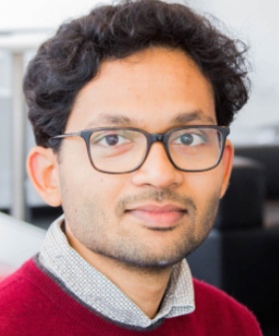 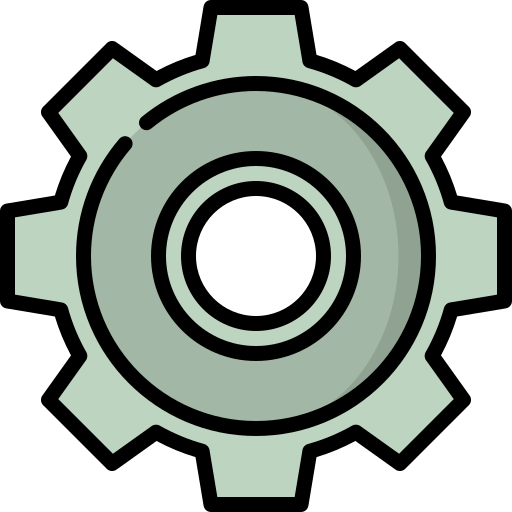 DianeLarlus
M. Bulent 
Sariyildiz
YannisKalantidis
KarteekAlahari
Concept generalization in visual representation learning
International Conference on Computer Vision (ICCV) 2021
Project page: https://europe.naverlabs.com/cog-benchmark
Learning general-purpose visual representations
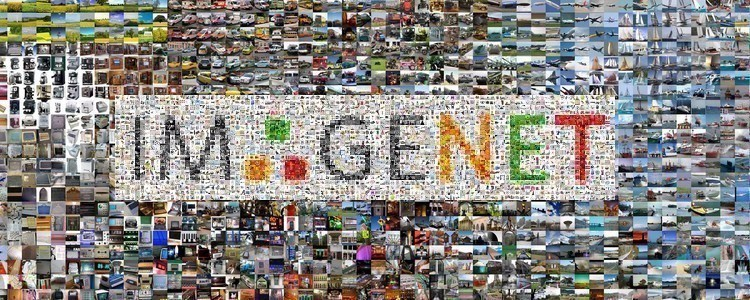 Model
Train a model on ImageNet-1K [1]
Transfer the learned representations to downstream datasets [2,3]
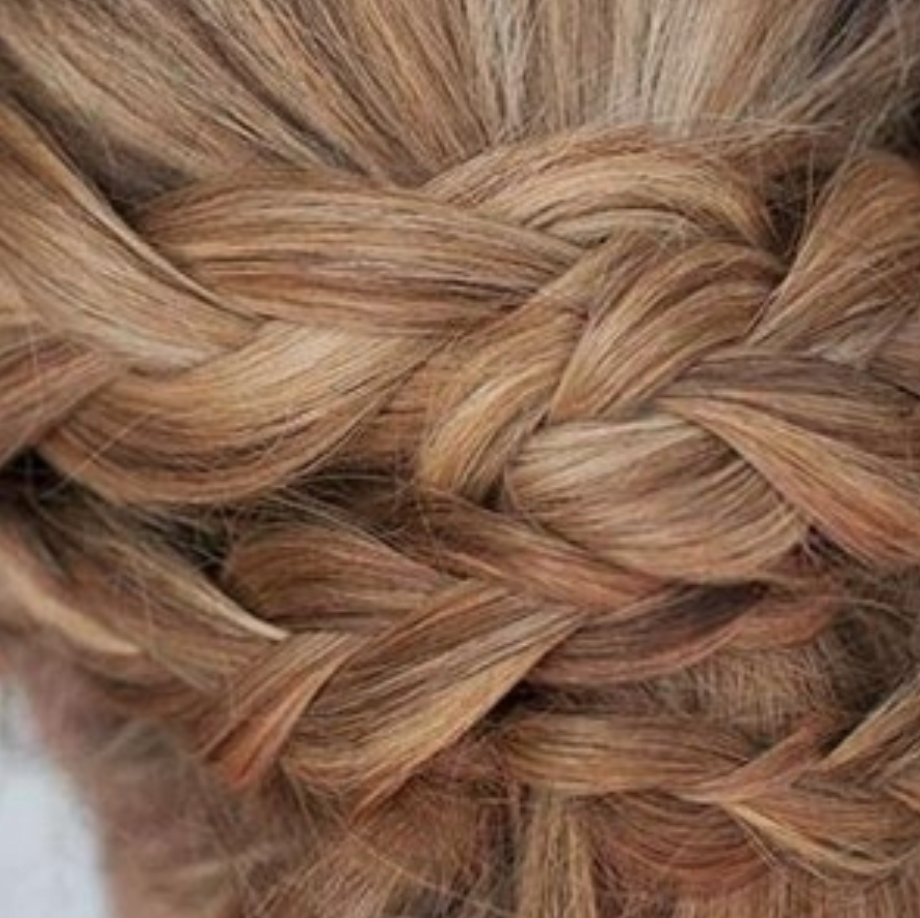 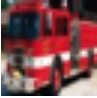 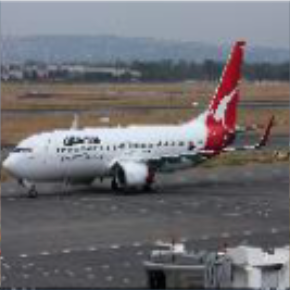 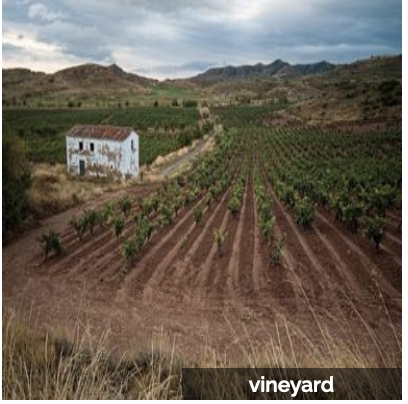 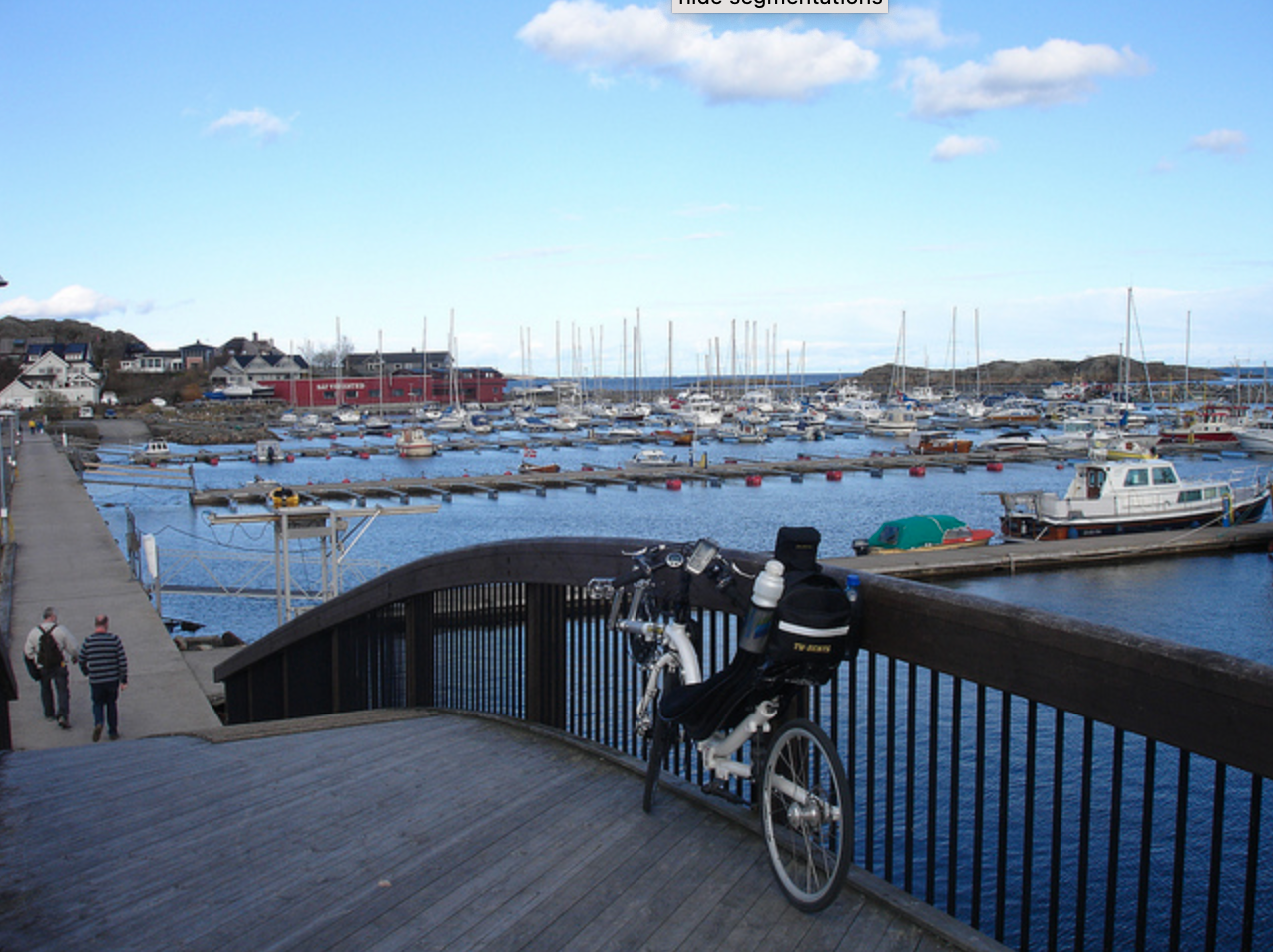 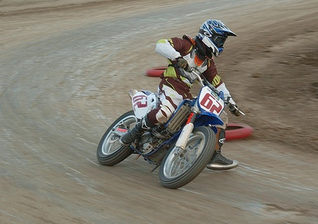 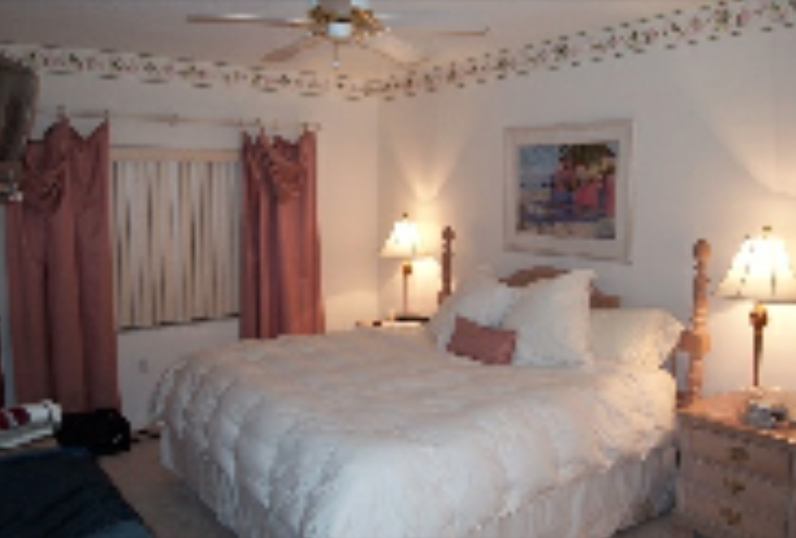 ...
DTD
MS-COCO
Pascal VOC 2007
FGVC Aircraft
CIFAR10/100
Places205
SUN397
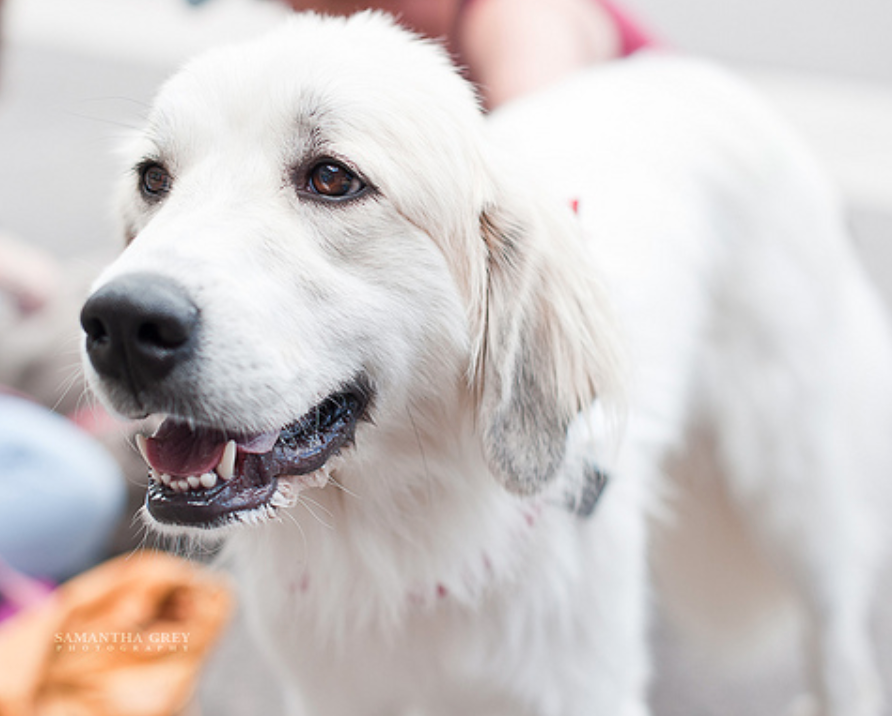 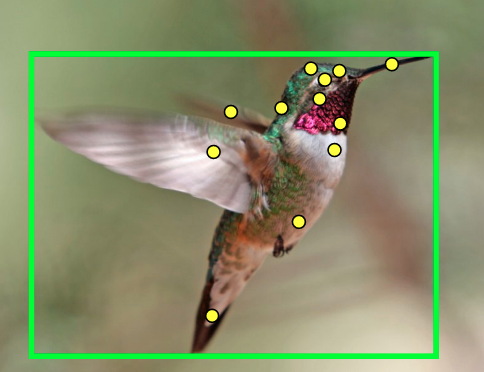 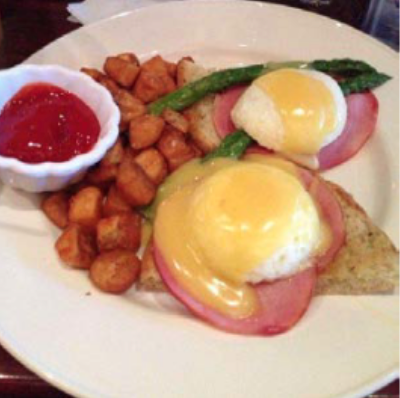 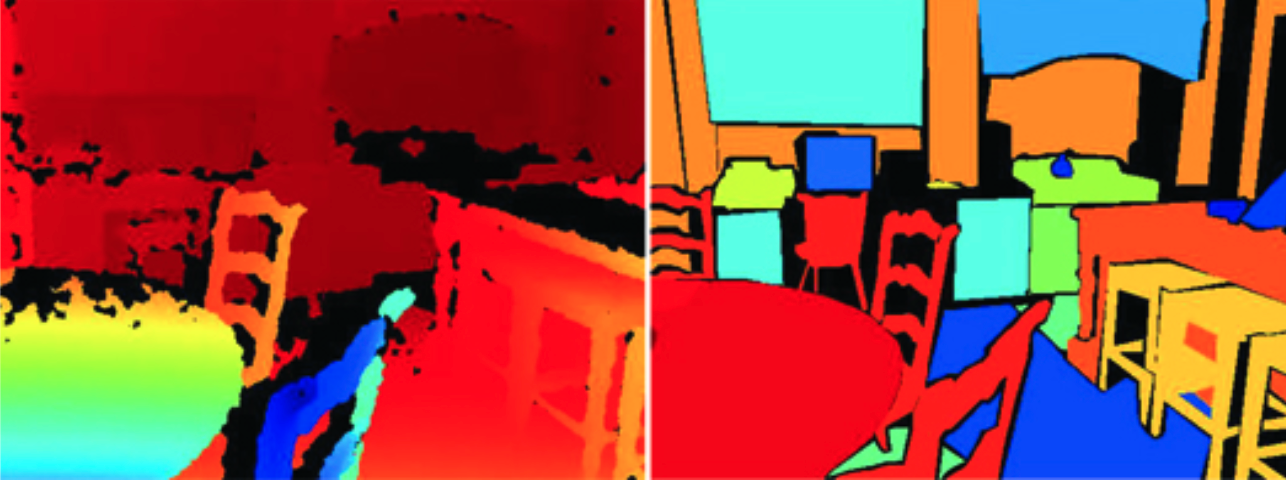 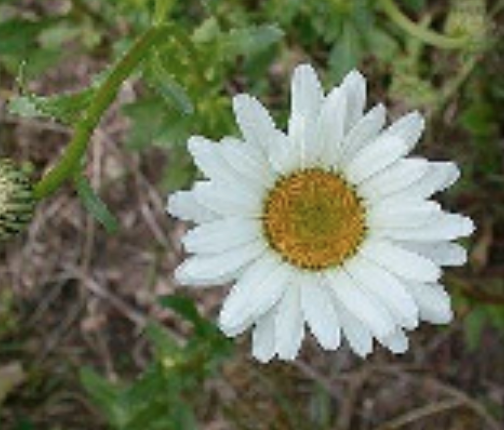 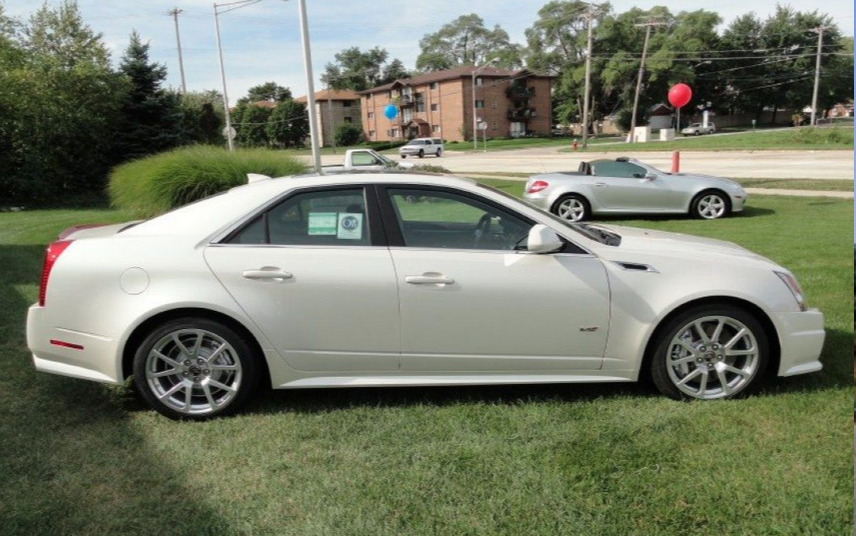 ...
Oxford-IIIT Pets
Stanford Cars
NYU-v2
Birdsnap
Food-101
Oxford 102 Flowers
[1] Russakovsky et al. “ImageNet Large Scale Visual Recognition Challenge”, IJCV 2015
[2] Goyal et al. “Scaling and Benchmarking Self-Supervised Visual Representation Learning”, ICCV 2019
[3] Kornblith et al. “Do Better ImageNet Models Transfer Better?”, CVPR 2019
2
Concept generalization: Transferring representations across concepts
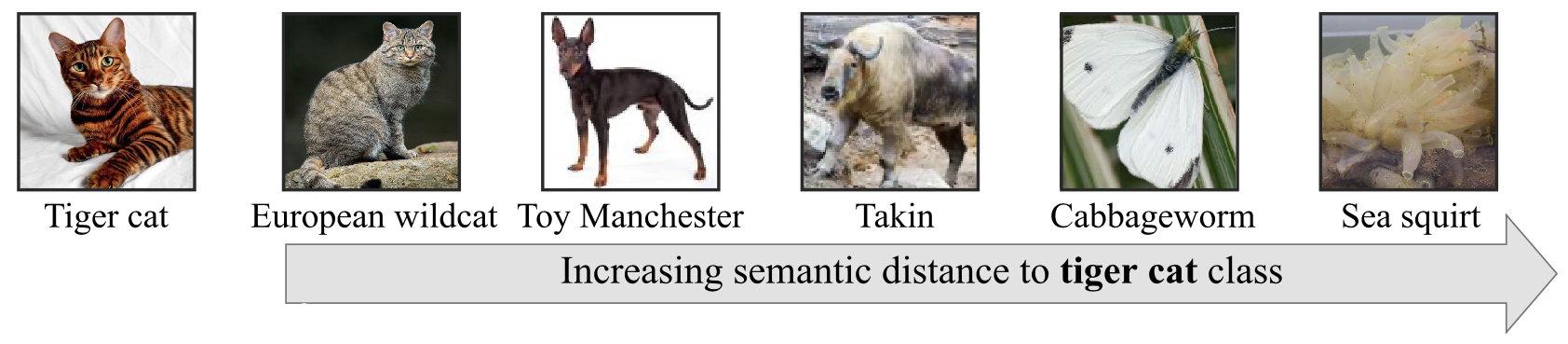 Model
Train a model on seen concepts
cats
Transfer the learned representations to unseen concepts
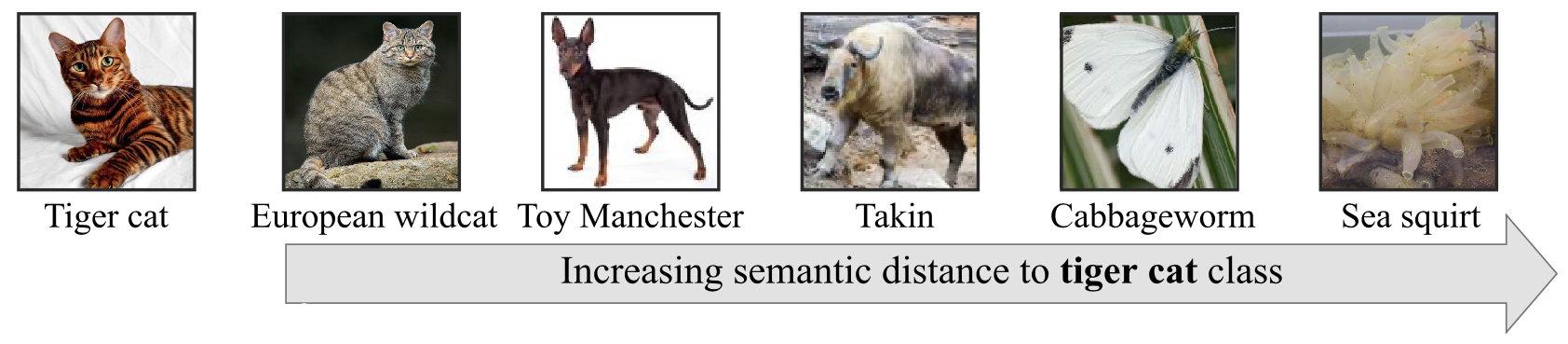 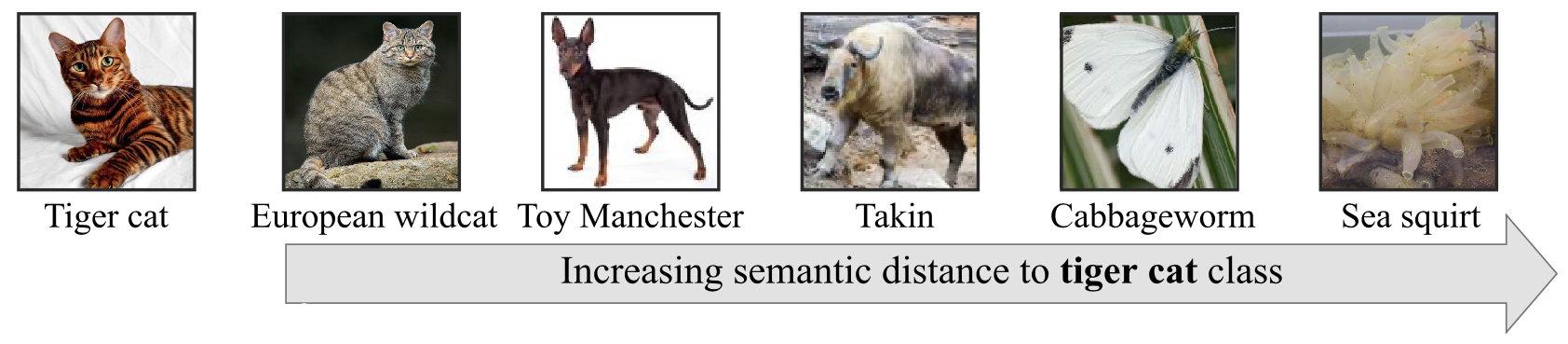 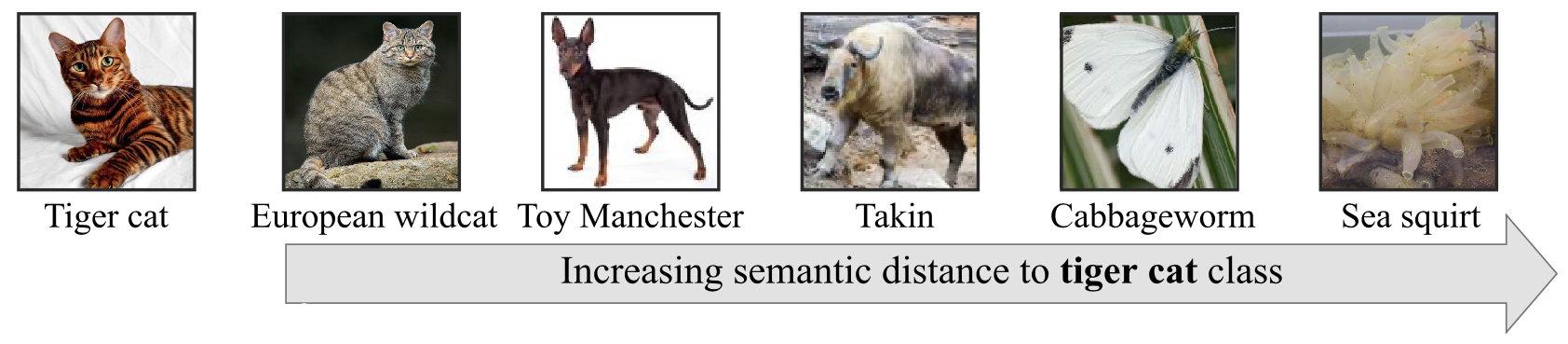 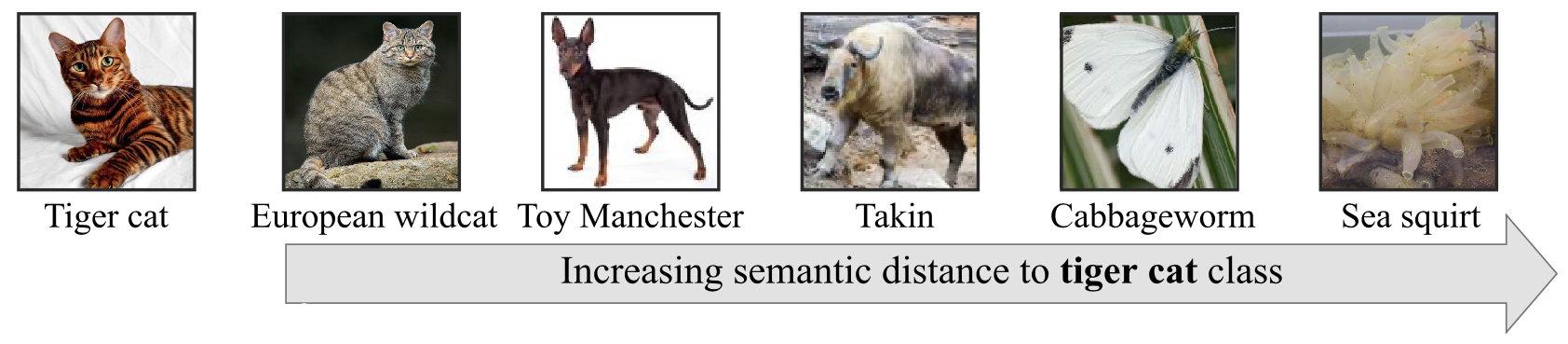 Sea squirts
cabbage worms
dogs
takins
Images are from Deng et al. “Imagenet: A large-scale hierarchical image database.” CVPR, 2009
3
Concept generalization: Transferring representations across concepts
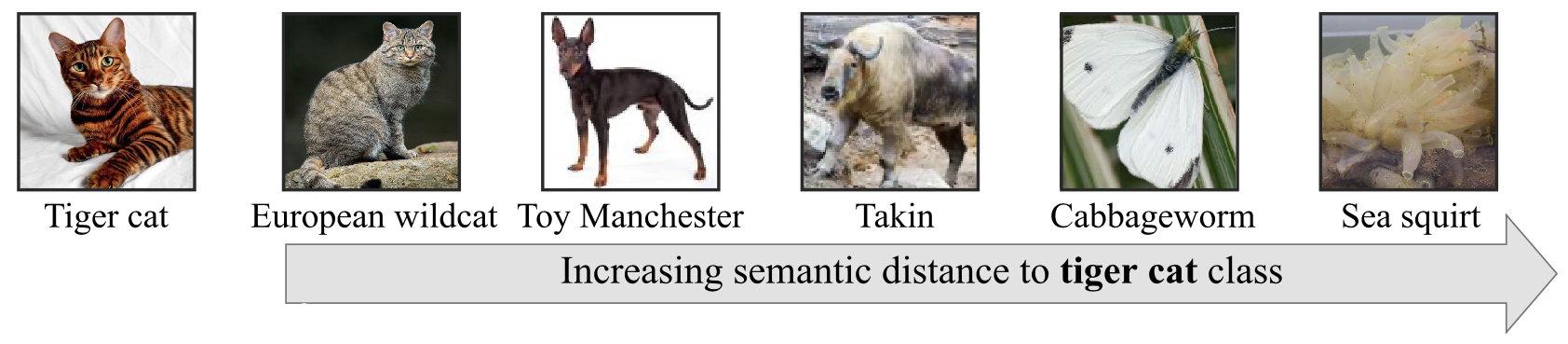 Model
Train a model on seen concepts
cats
Transfer the learned representations to unseen concepts
No systematic approach for evaluating concept generalization due to
unknown semantic similarity between ImageNet-1K and other datasets
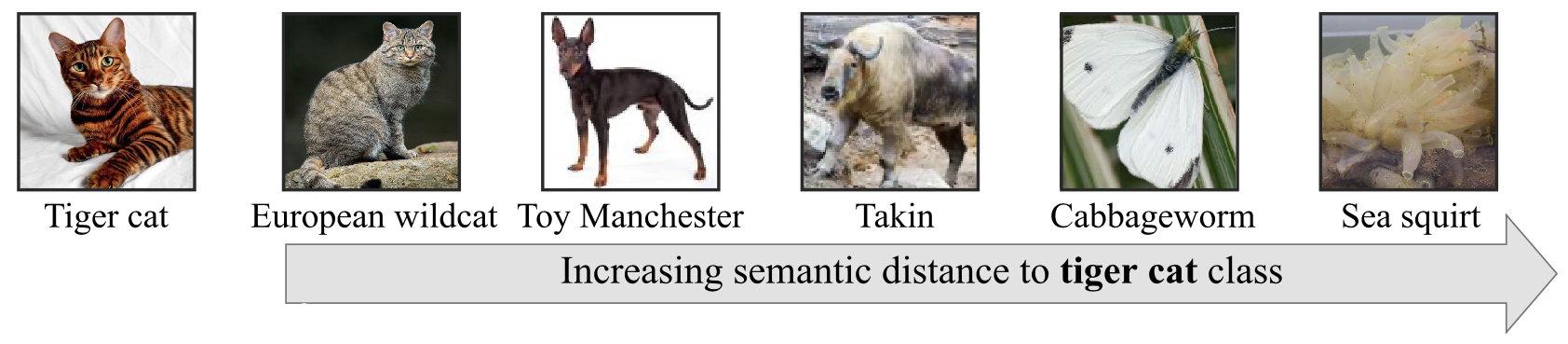 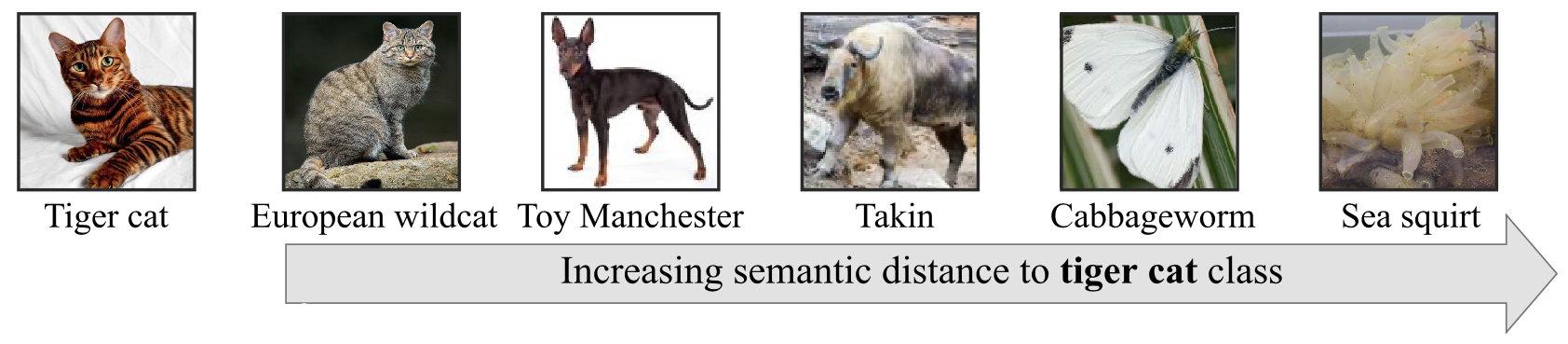 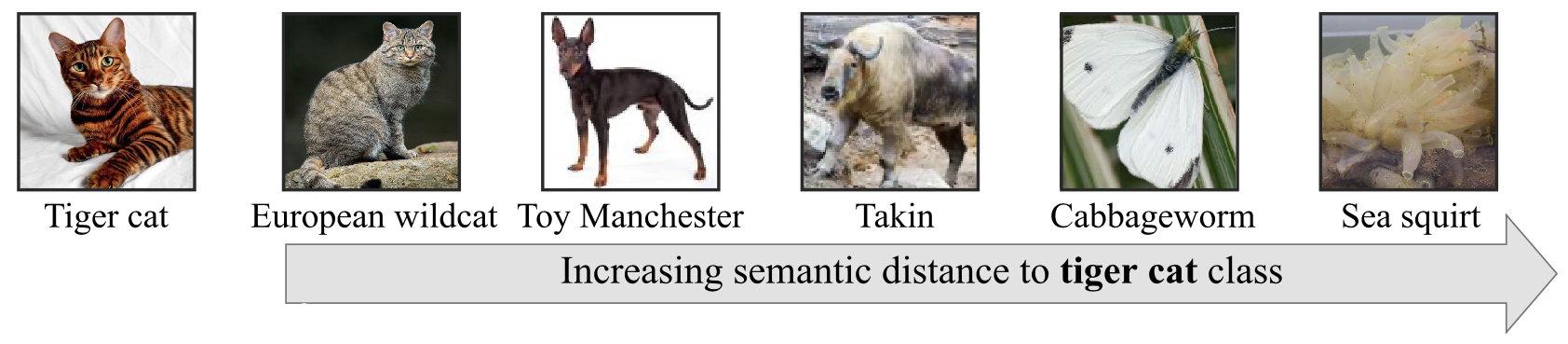 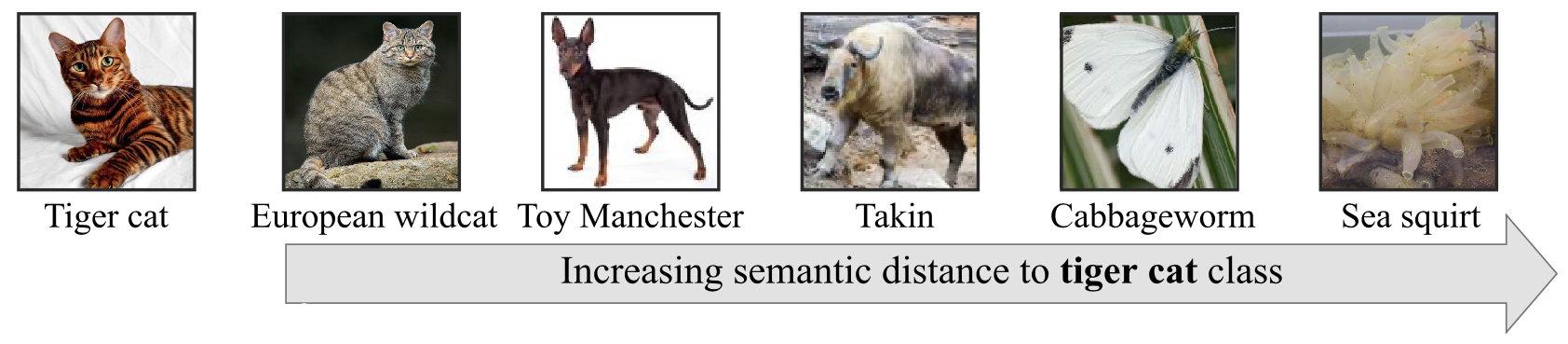 Sea squirts
cabbage worms
dogs
takins
Images are from Deng et al. “Imagenet: A large-scale hierarchical image database.” CVPR, 2009
4
Our ImageNet-CoG Benchmark
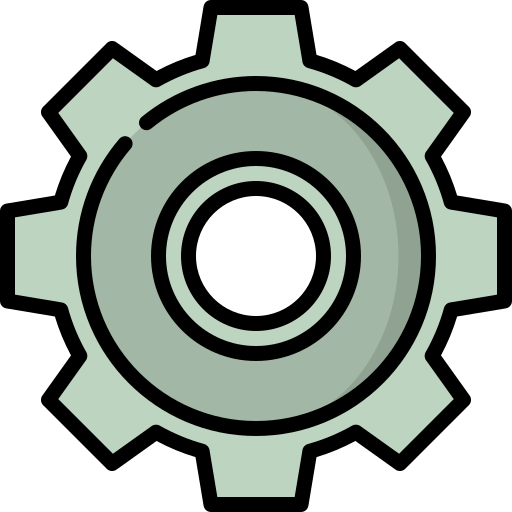 A benchmark tailored for concept generalization, built on full ImageNet [2]
WordNet[1]
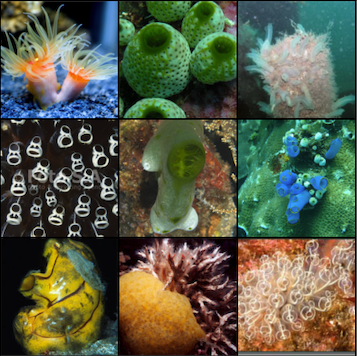 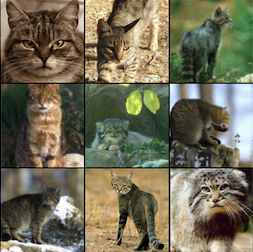 Seen and unseen concepts are in the same concept ontology[1] where
semantic similarity between concepts is defined by linguists
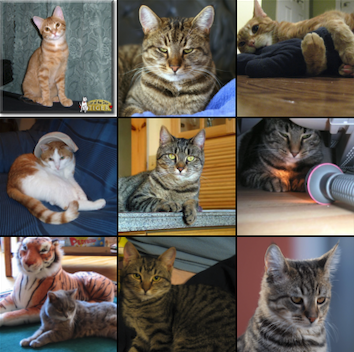 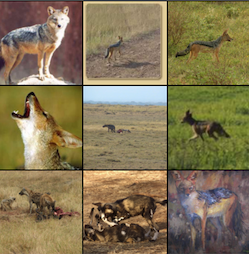 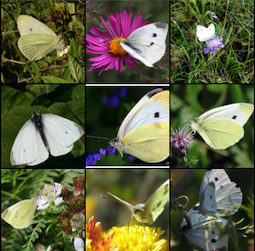 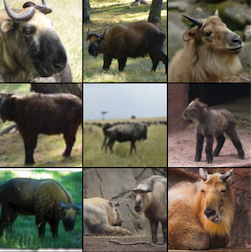 [1] Miller. et al. “WordNet: A Lexical Database for English”. ACM-Comm 1995
[2] Deng et al. “Imagenet: A large-scale hierarchical image database.” CVPR, 2009
5
Creating ImageNet-CoG
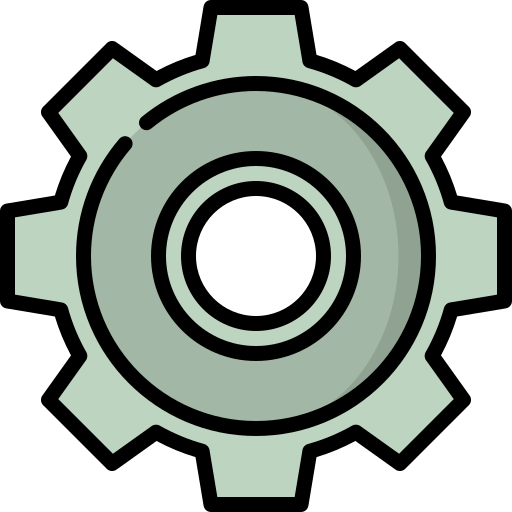 1) Measure the semantic distance between concepts using Lin similarity [2]
WordNet[1]
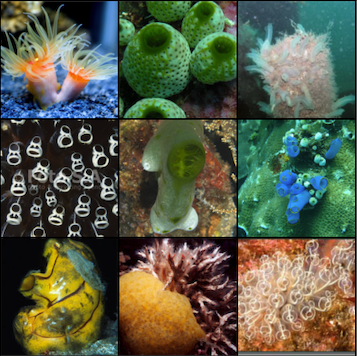 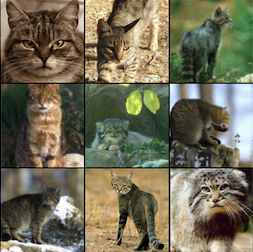 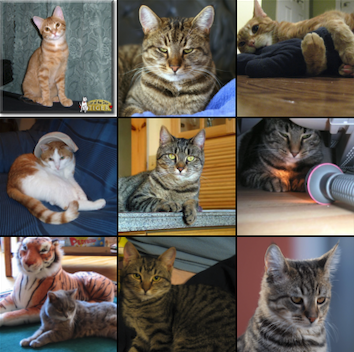 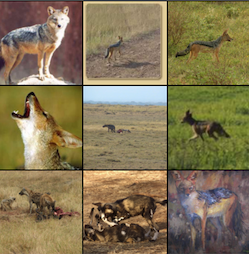 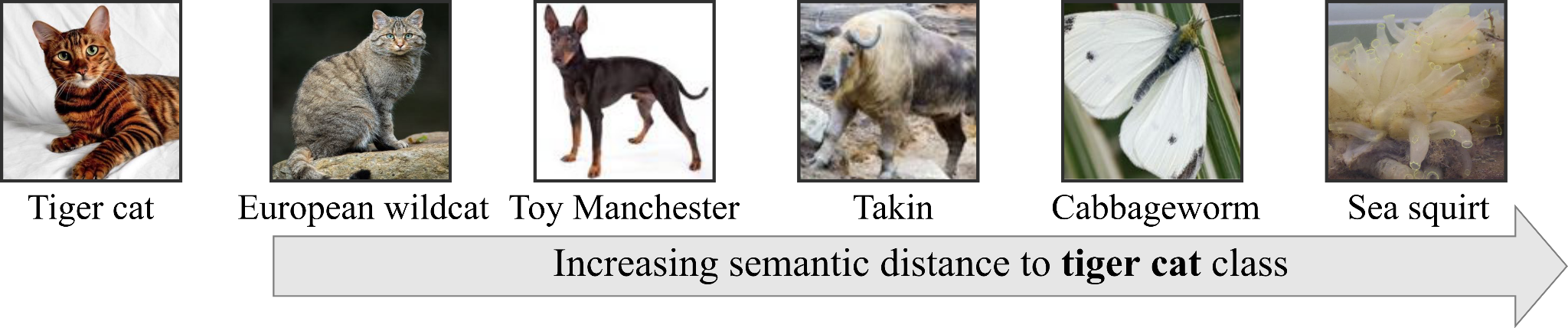 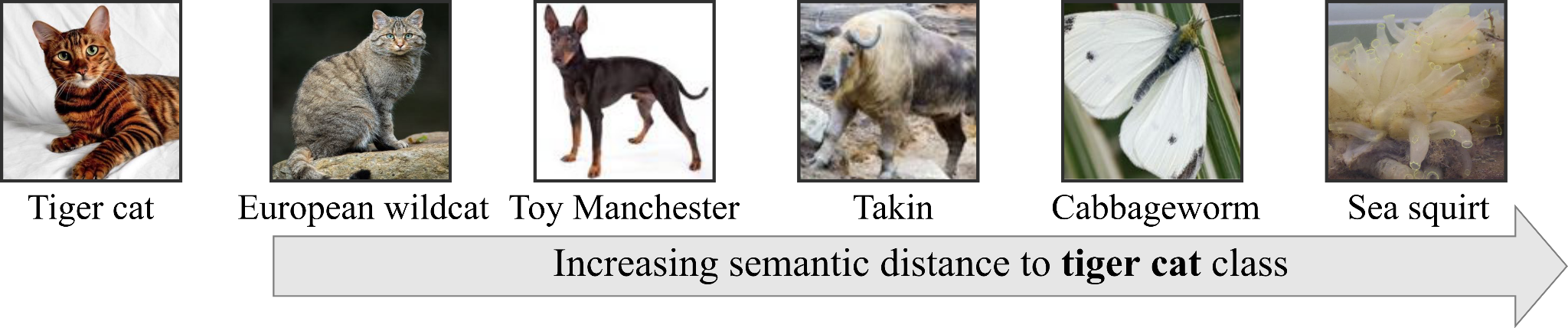 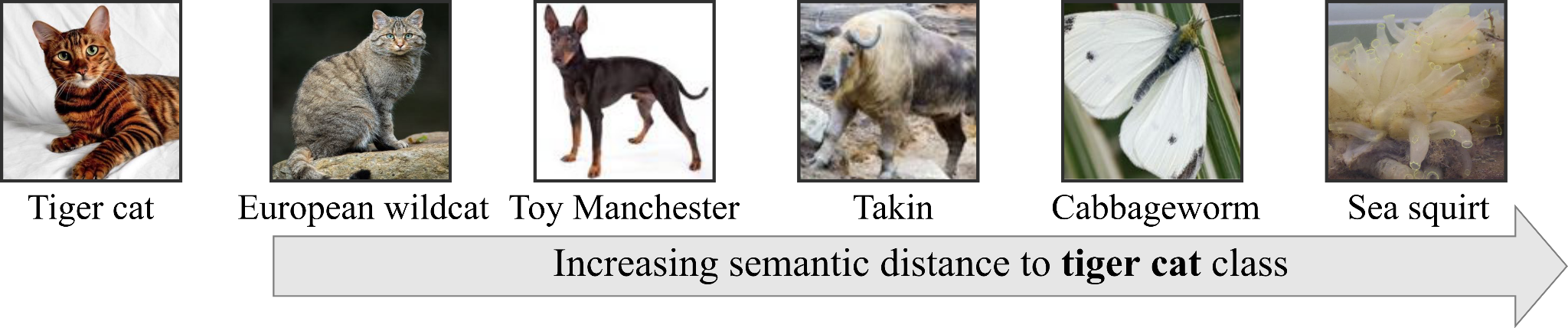 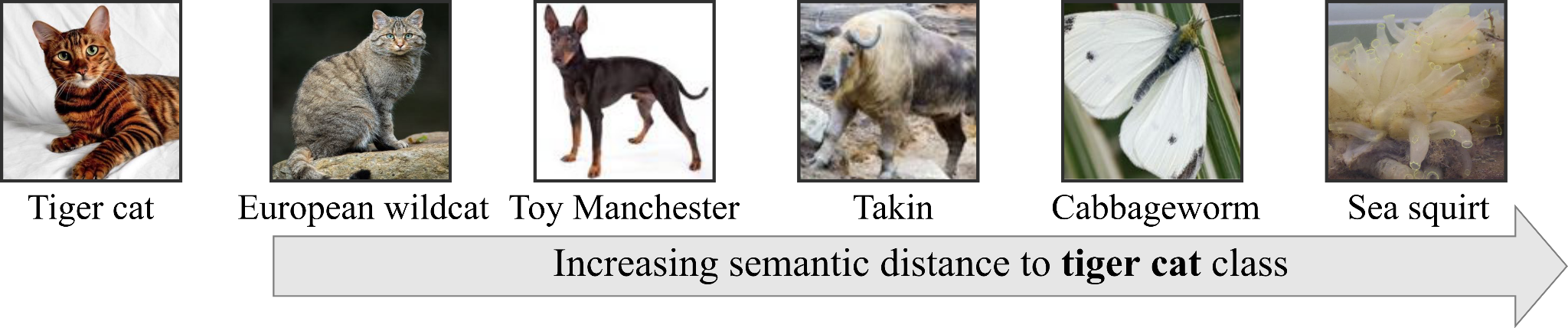 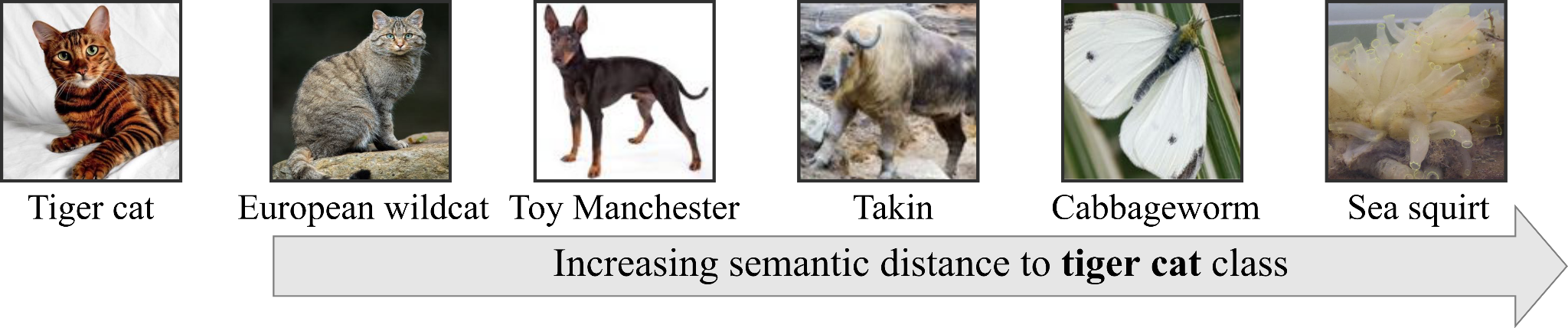 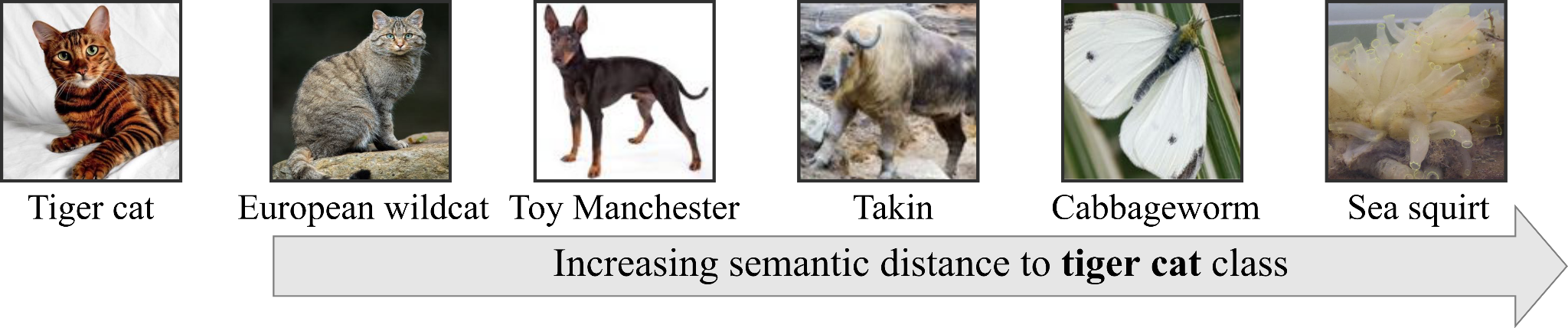 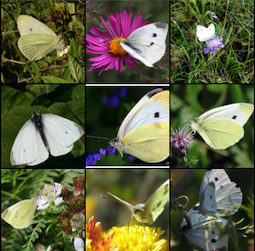 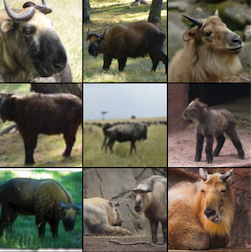 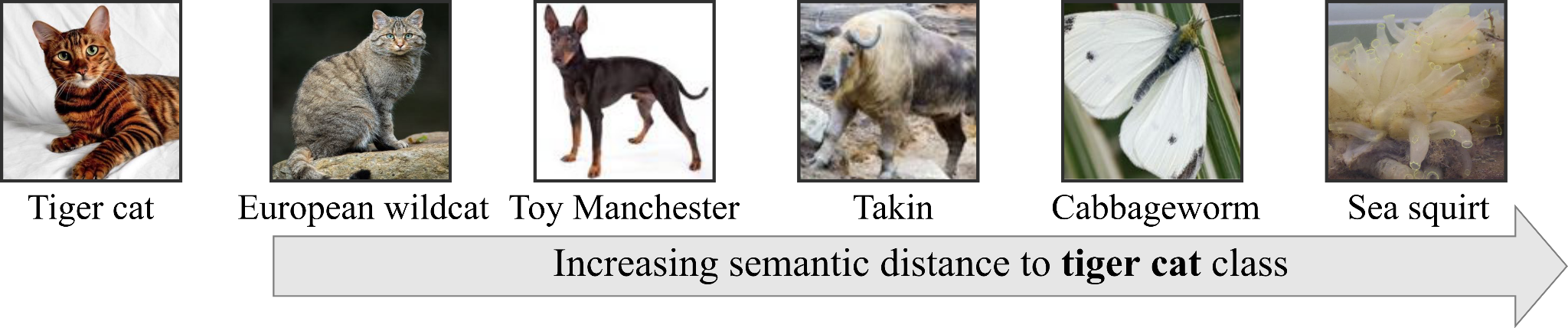 [1] Miller. et al. “WordNet: A Lexical Database for English”. ACM-Comm 1995
[2] Lin et al. “An information-theoretic definition of similarity.” ICML, 1998
Images are from Deng et al. “Imagenet: A large-scale hierarchical image database.” CVPR, 2009
6
Creating ImageNet-CoG
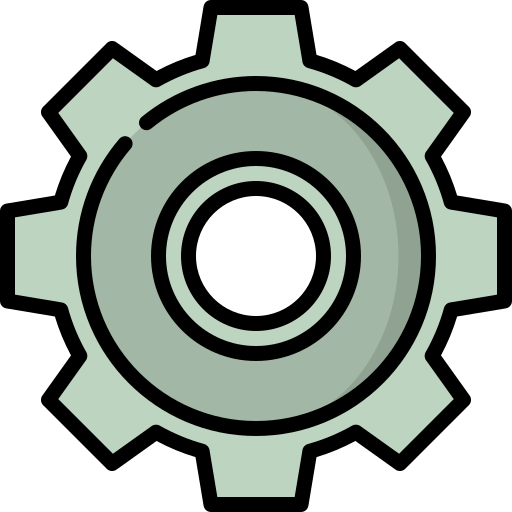 1) Measure the semantic distance between concepts using Lin similarity
2) Generalize the semantic distance to sets of concepts, and create levels
ImageNet-1K[1]
Level - 1
Level - 2
Level - 3
Level - 4
Level - 5
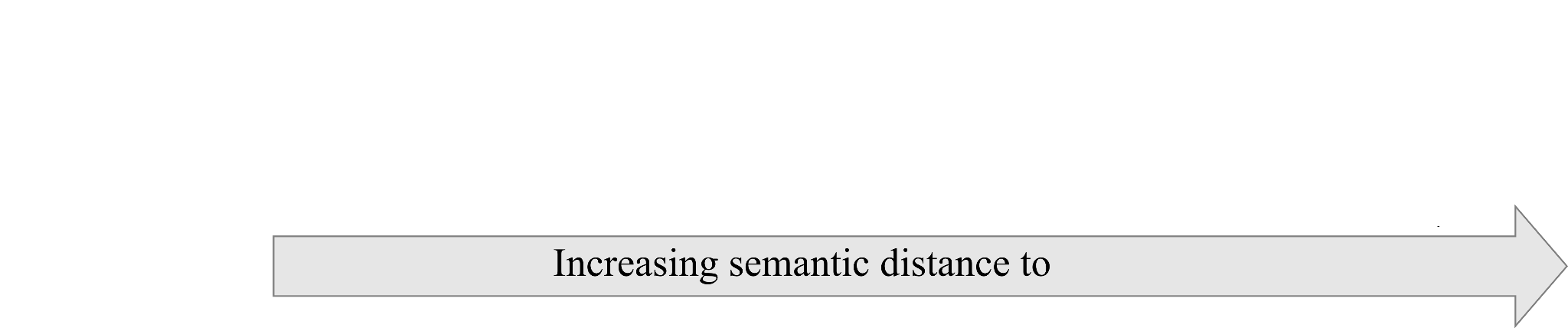 ImageNet-1K
[1] Russakovsky et al. “ImageNet Large Scale Visual Recognition Challenge”, IJCV 2015
7
Evaluation protocol for ImageNet-CoG
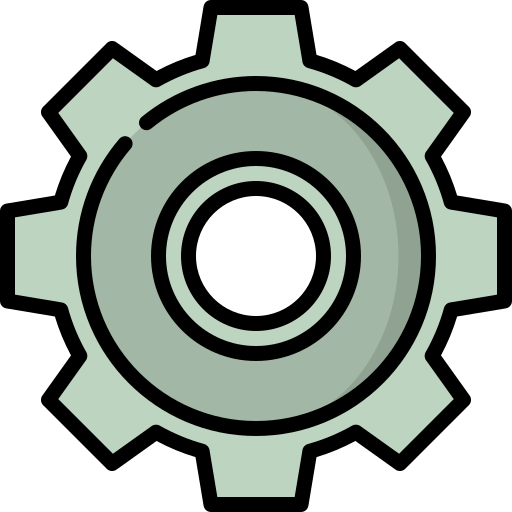 1) Extract image features for all the concepts
1) Extract image features for all the concepts
2) Train linear classifiers on each level separately
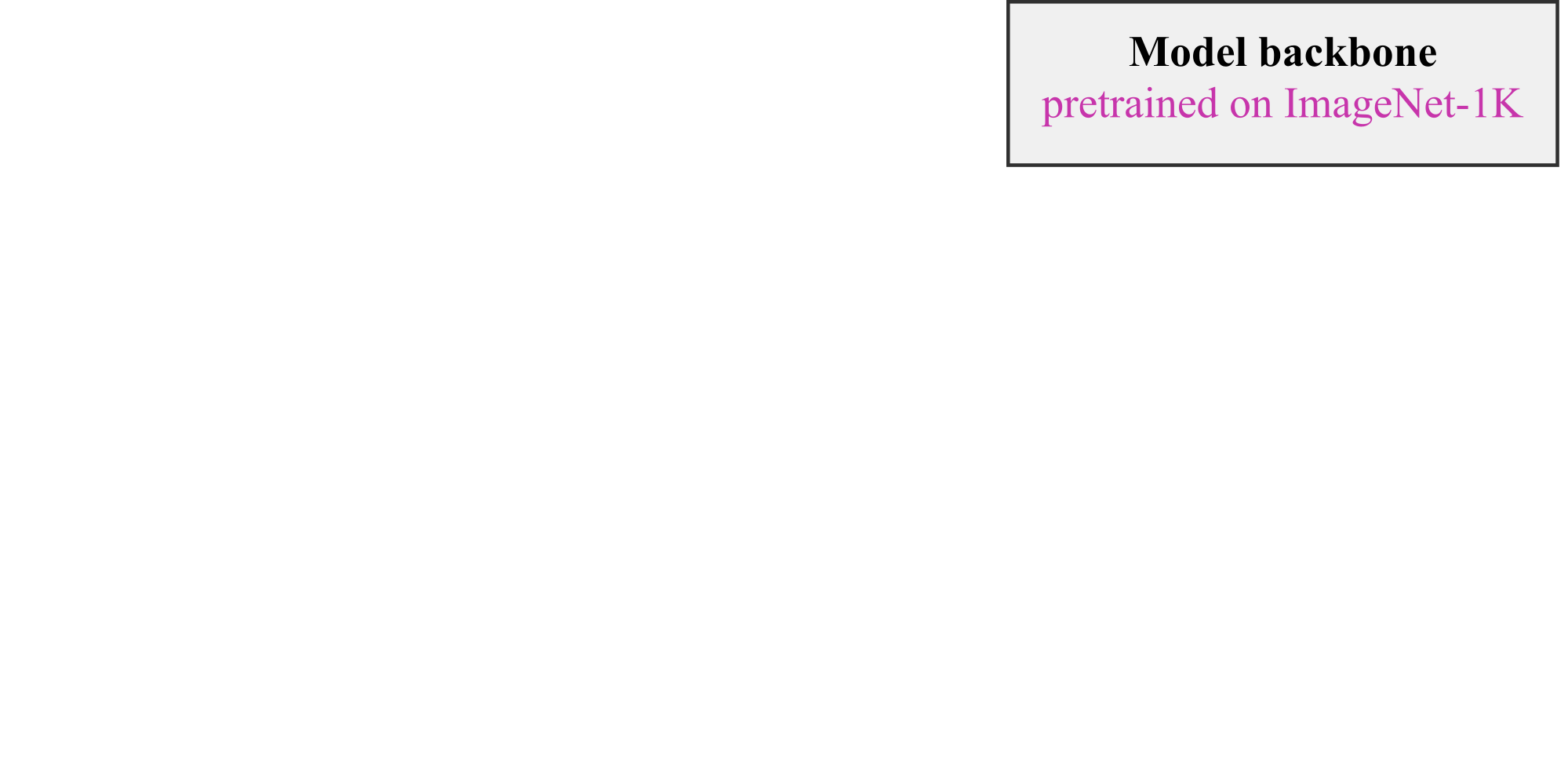 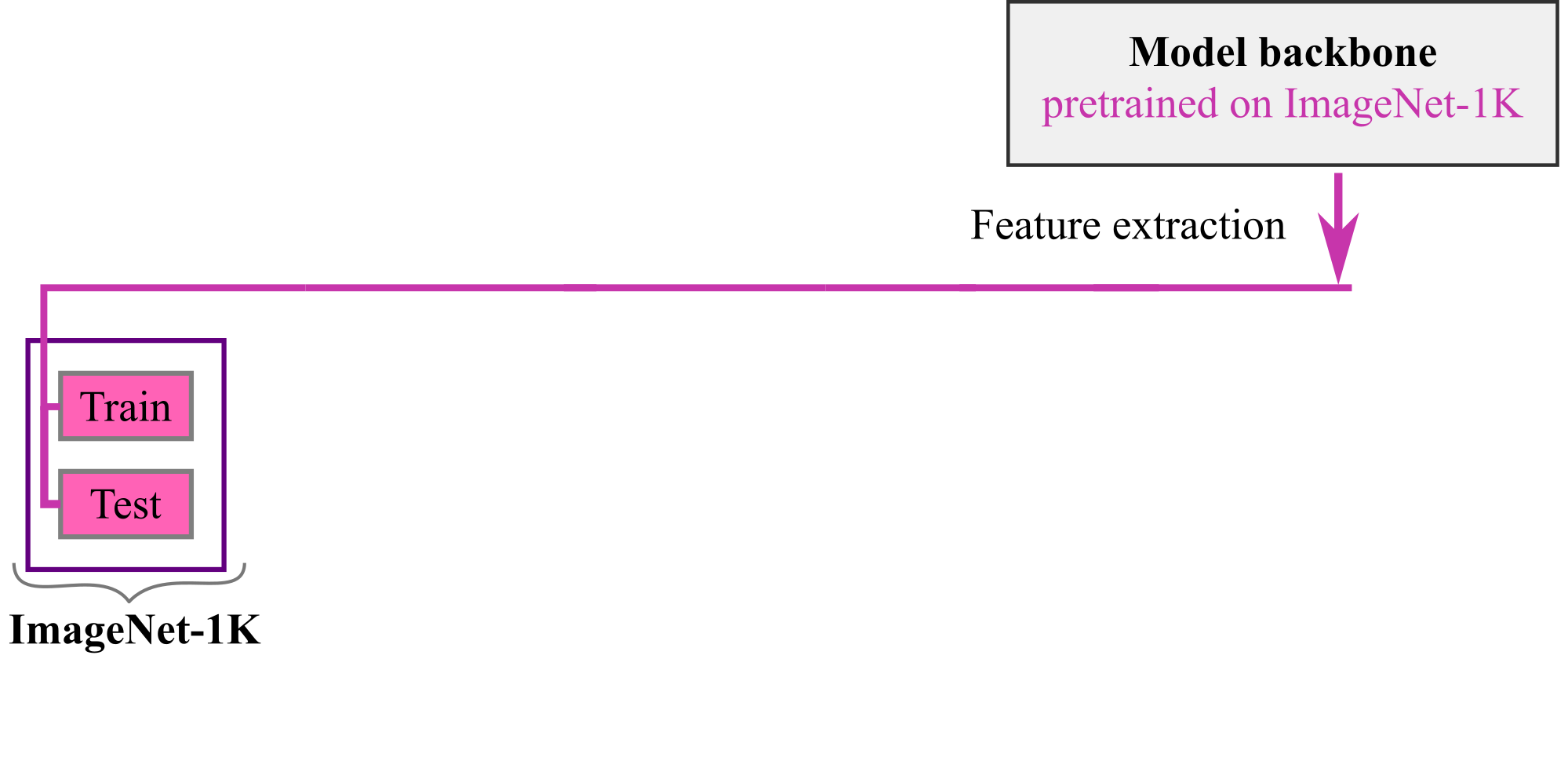 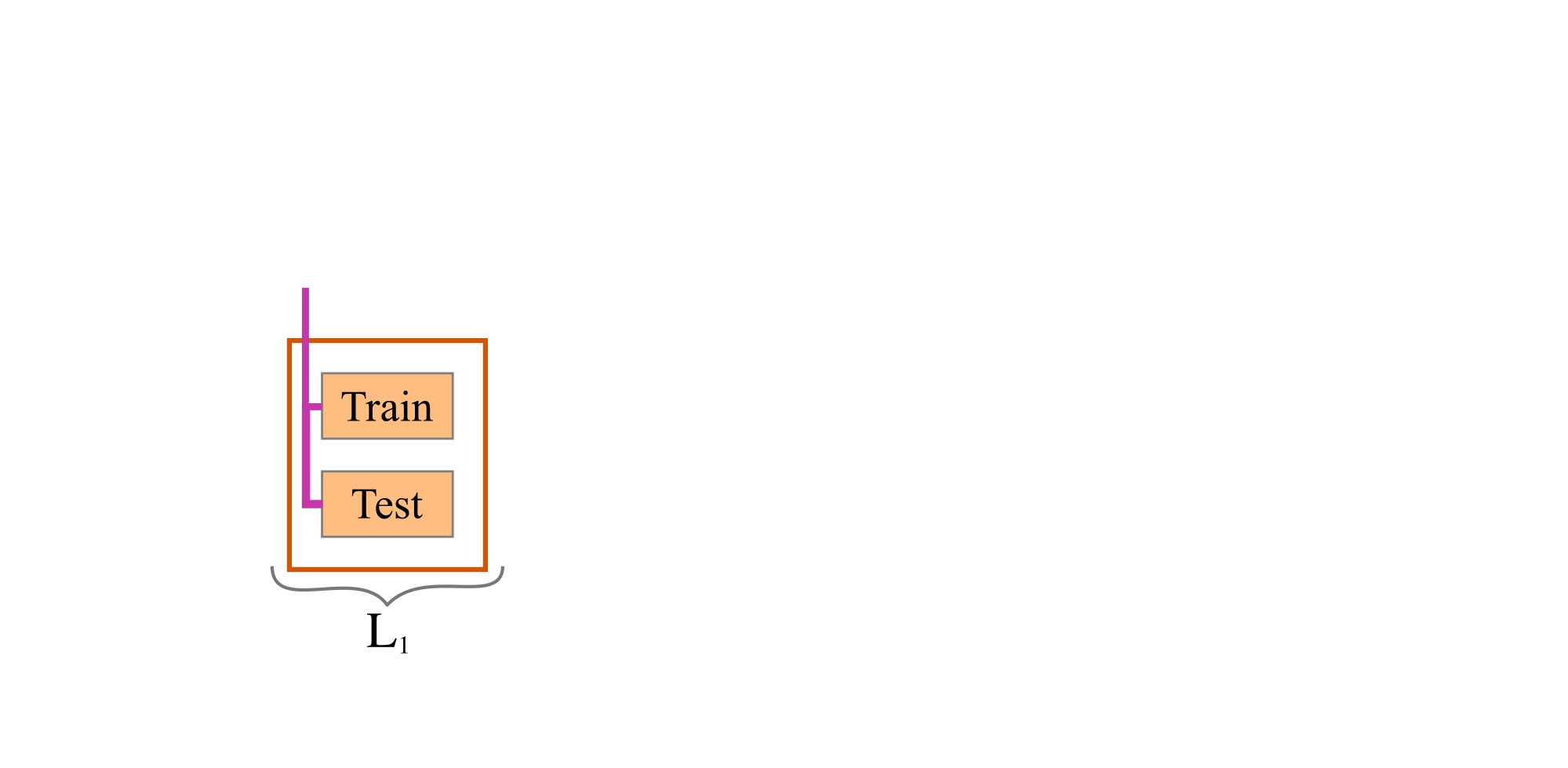 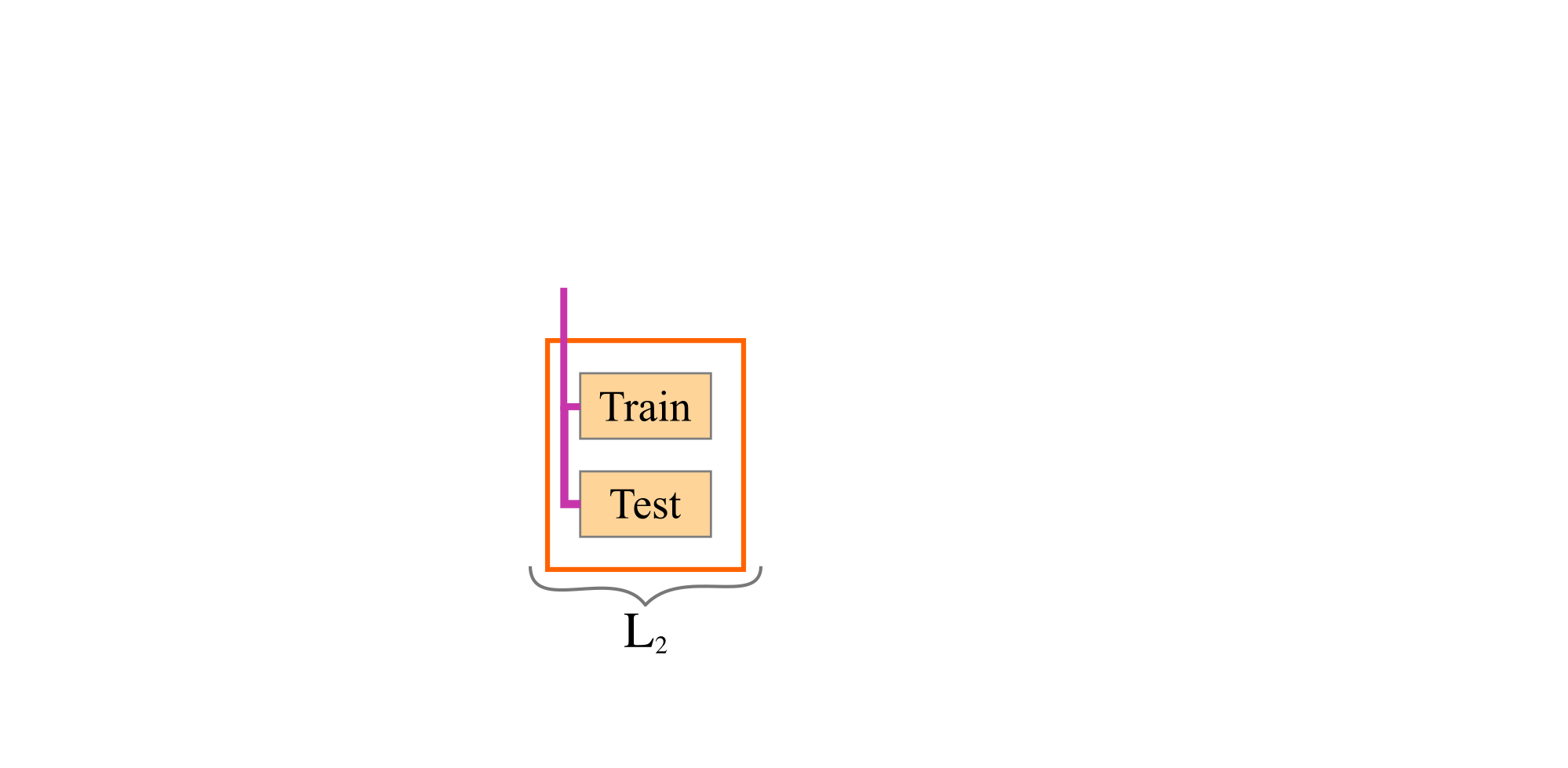 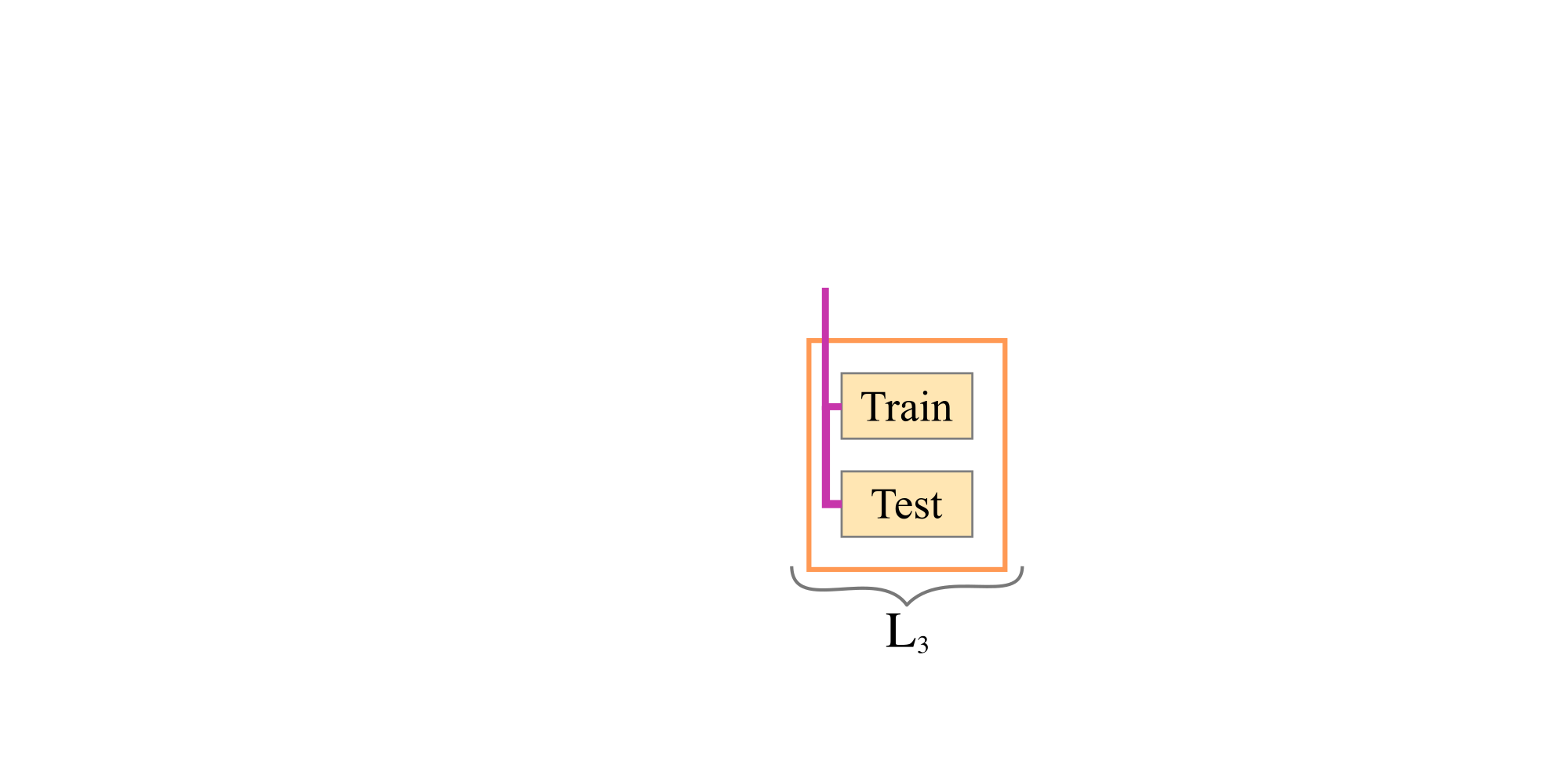 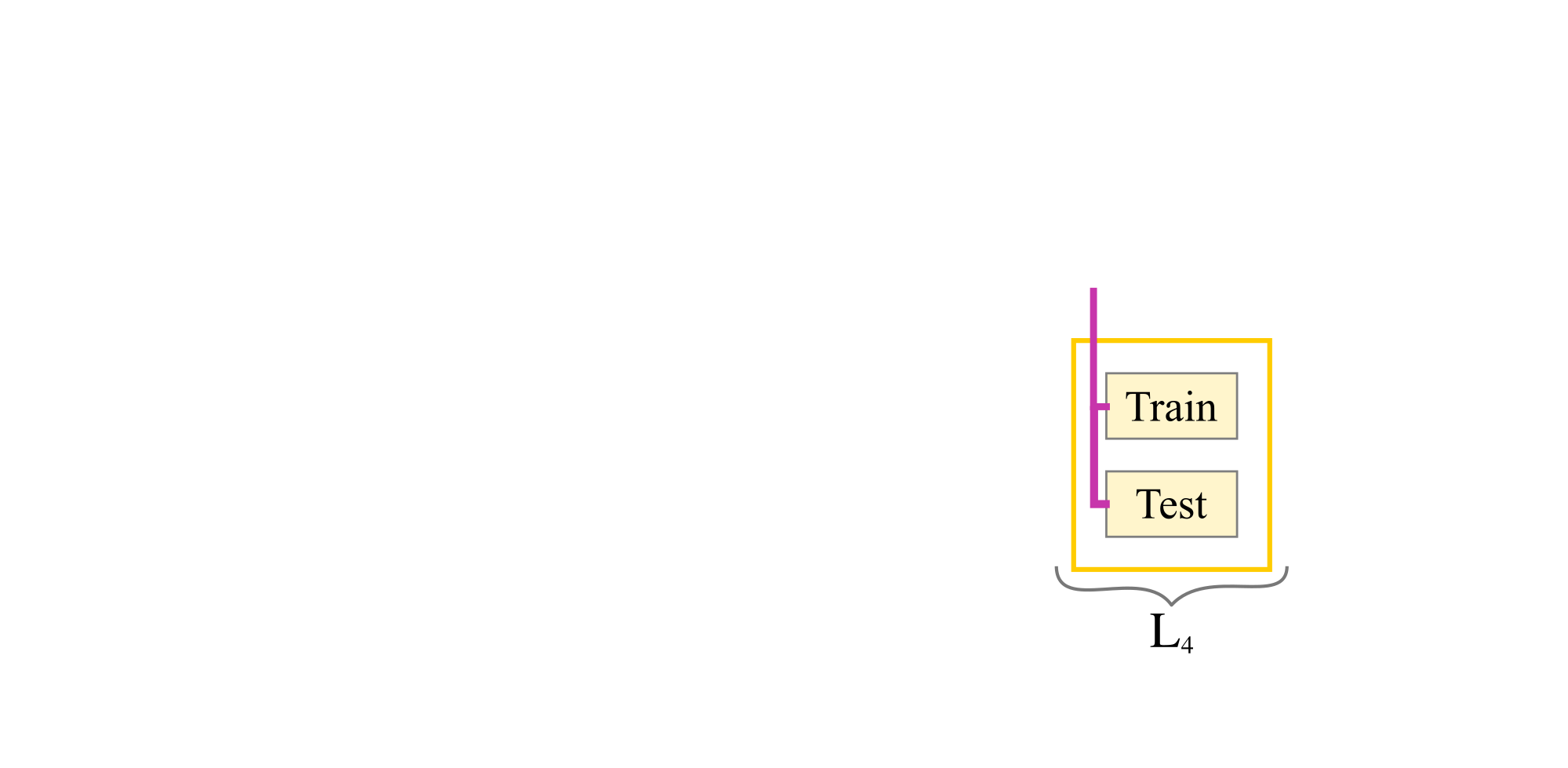 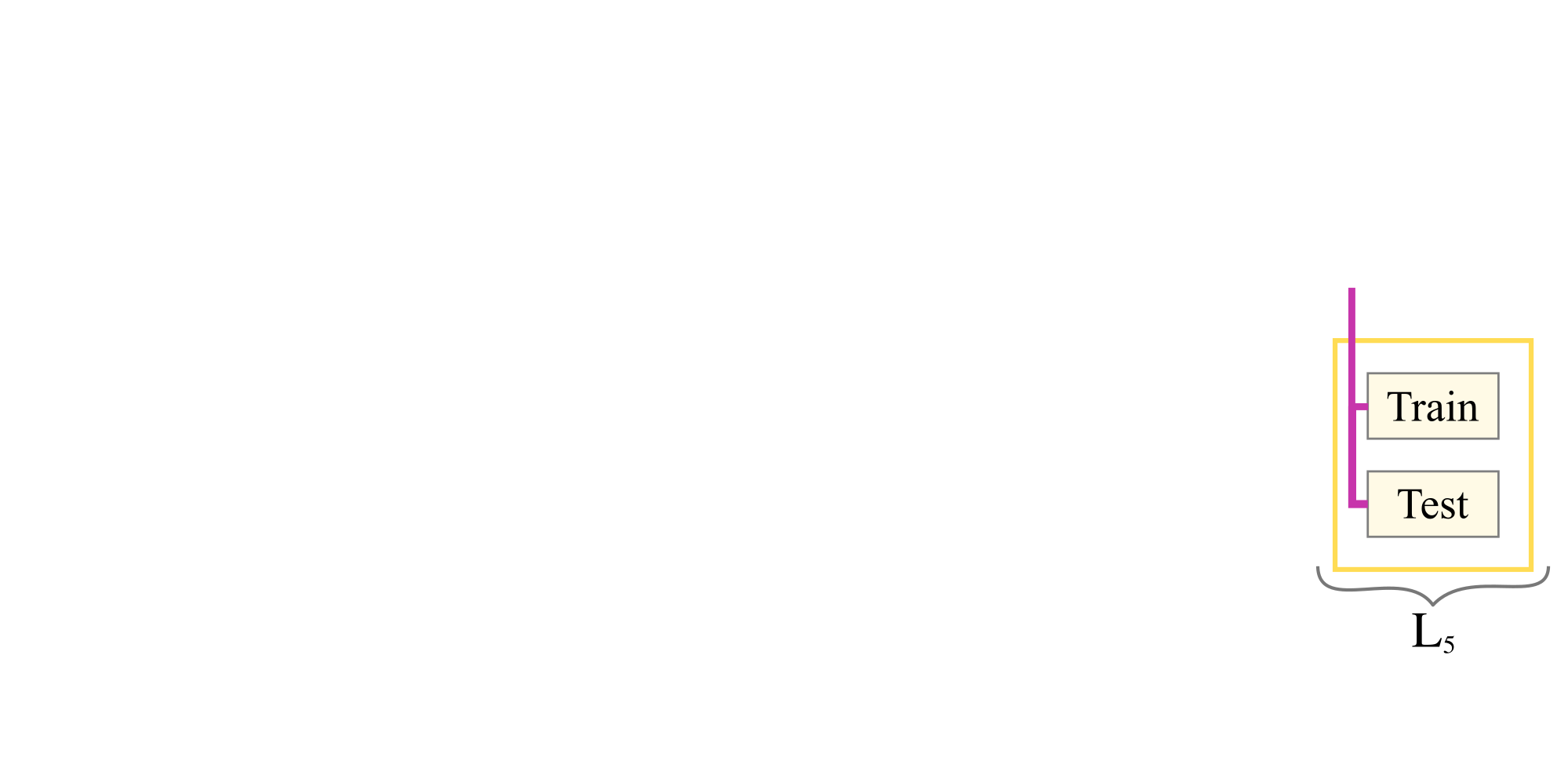 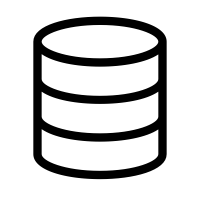 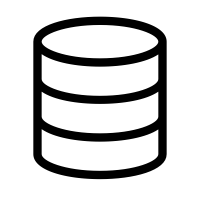 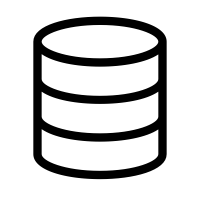 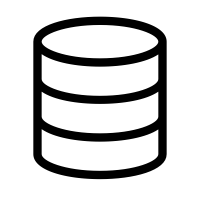 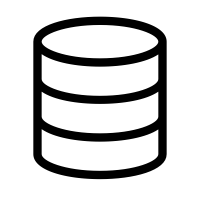 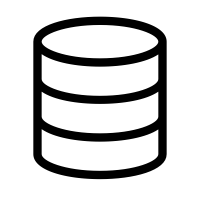 8
Evaluations with 31 representation learning methods
Baseline: Supervised ResNet50 in torchvision
Architecture: 
10 CNN, Transformer or NAS models
Compare against
4 groups of methods
Self-supervision: 10 self-supervised models
Regularization: 
6 models trained with regularization techniques
Data: 
4 models pre-trained with additional data
9
A subset of our experiments (come to our poster for more!)
Baseline: Supervised ResNet50 in torchvision
1) Performance of all 31 models monotonically decreases from ImageNet-1K to Level-5
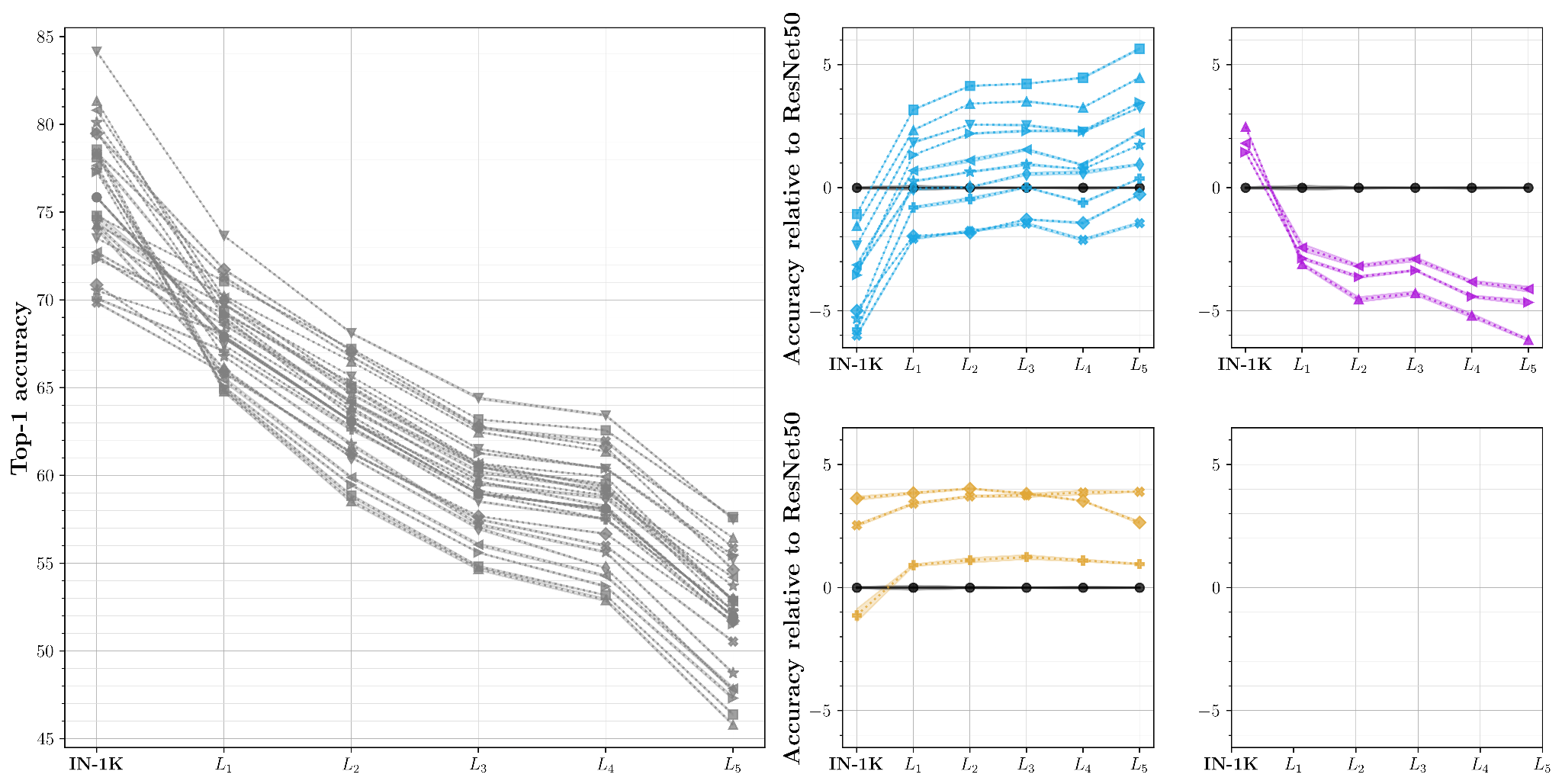 2) Self-supervised models generalize well
3) Label-based regularization models might be overfitting
Baseline vs.
Self-supervised models
Baseline vs.
Regularization techniques
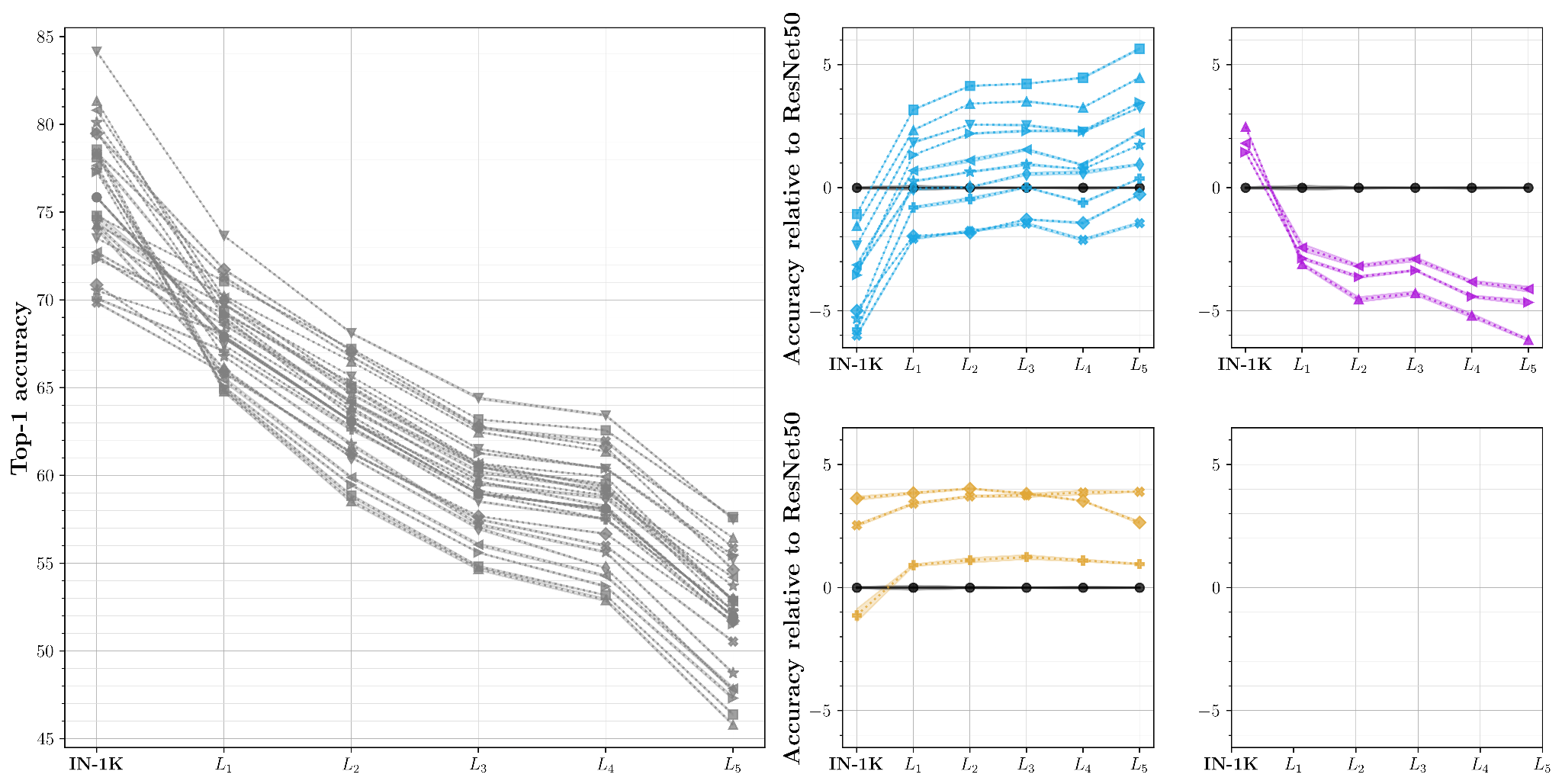 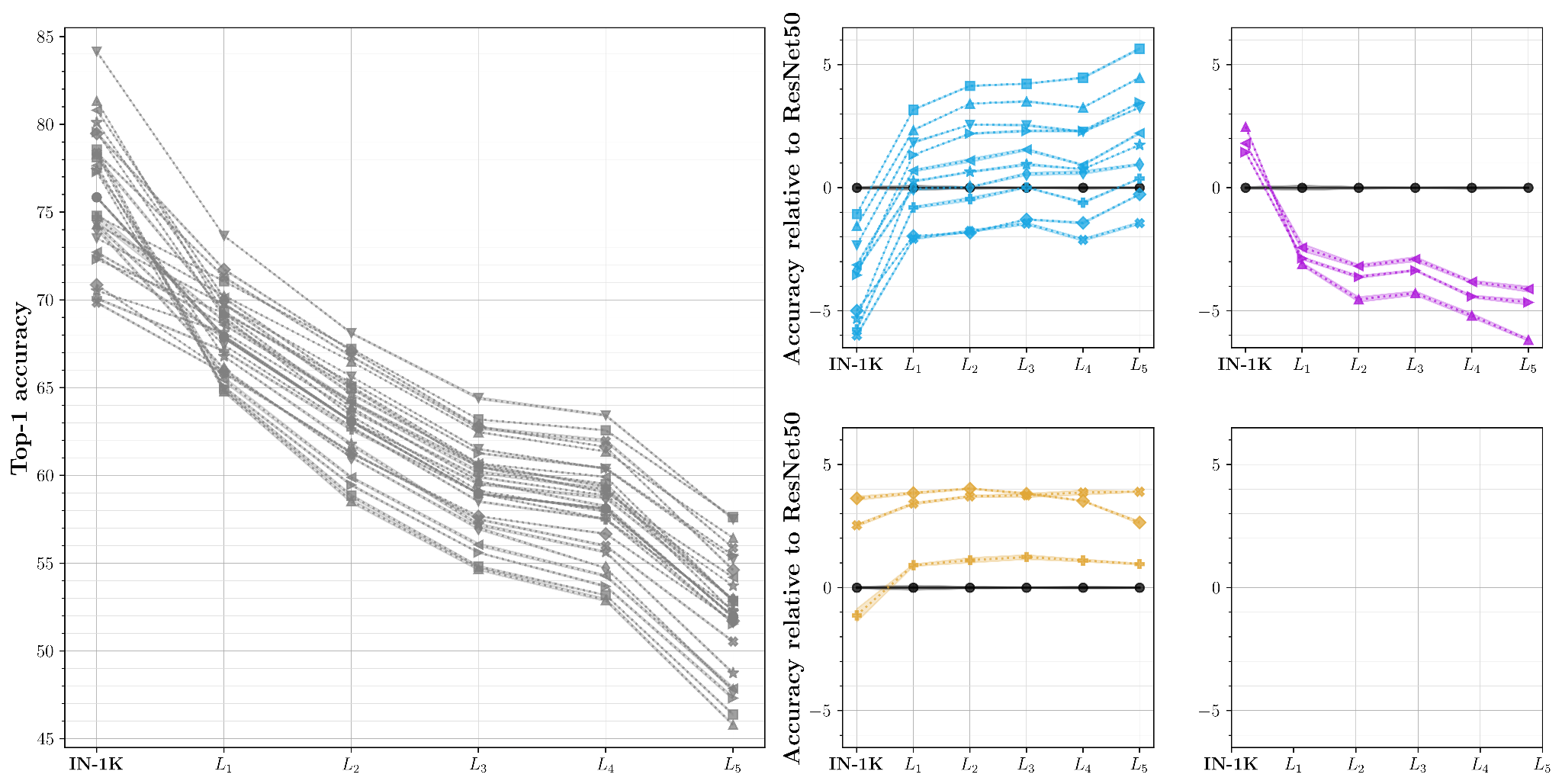 10
Conclusion
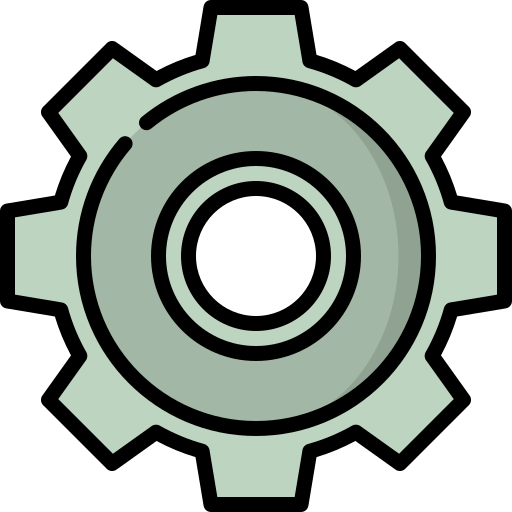 We proposed the ImageNet-CoG benchmark
Enables measuring concept generalization in a controlled way
Seen concepts ⇒ ImageNet-1K concepts
Unseen concepts ⇒ Sampled from the full ImageNet-21K dataset 
5 Levels ⇒ Increasingly challenging transfer datasets
Try your own method
Can be used out-of-the-box for ImageNet-1K pretrained models
31 models already evaluated on ImageNet-CoG 
Interesting insights on popular state-of-the-art methods
Please come to our poster to discussSession-8 → Oct. 13 Wednesday 9:00-10:00 AM EDT           Oct. 15 Friday 4:00-6:00 PM EDT
Project page: https://europe.naverlabs.com/cog-benchmark
11